UNIVERSIDADE DE SÃO PAULO
ESCOLA SUPERIOR DE AGRICULTURA LUIZ DE QUIROZ
DEPARTAMENTO DE ECONOMIA ADMINISTRAÇÃO E SOCIOLOGIA
ORÇAMENTO EMPRESARIAL
TECNICAS DE ANÁLISE DE INVESTIMENTO
Fernanda Freitas Pavani – 9323452
Jade Lais Redi Catagna – 9370111
Julia Baldovinotti Iba – 9323500
Calendário de Apresentação
INTRODUÇÃO
Novos projetos de investimento
Mudanças e ampliações
Minimizar riscos e potencializar lucros
A análise de investimentos envolve decisões de aplicação de recursos
VPL – Valor Presente Líquido
É o valor atual de pagamentos futuros descontando o montante investido
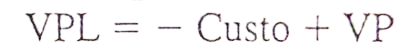 Valor Presente
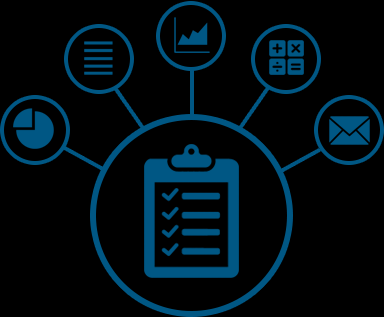 É o valor atual de pagamentos futuros
VPL – Valor Presente Líquido
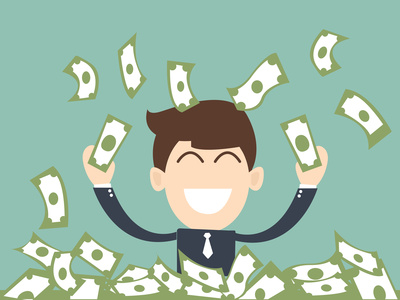 Fluxos de Caixa
Pagamentos futuros
VP de um períodos
VP de vários períodos
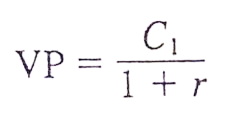 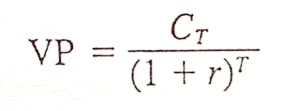 VPL – Valor Presente Líquido
VP de Perpetuidade
VP de Perpetuidade Crescente
É uma série constante e infinita de fluxos de caixa
É uma série que tende ao infinito mas aumenta com o passar do tempo
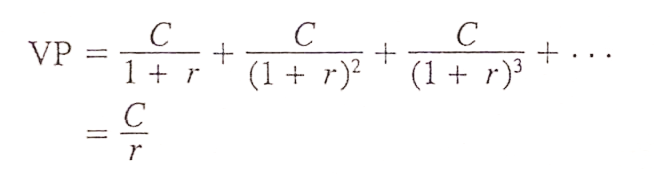 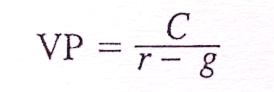 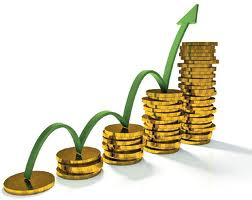 VPL – Valor Presente Líquido
VP de Anuidade
VP de Anuidade Crescente
É um fluxo fixo que ocorre de períodos em períodos
É um fluxo crescente que ocorre de períodos em períodos
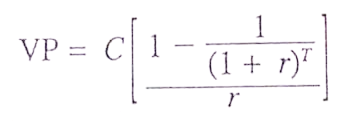 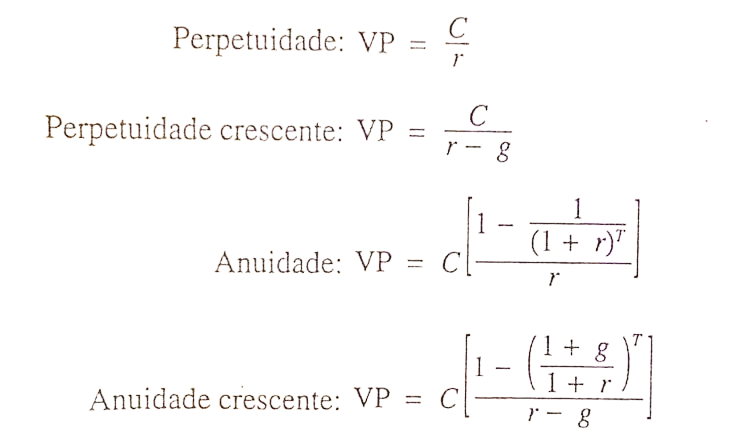 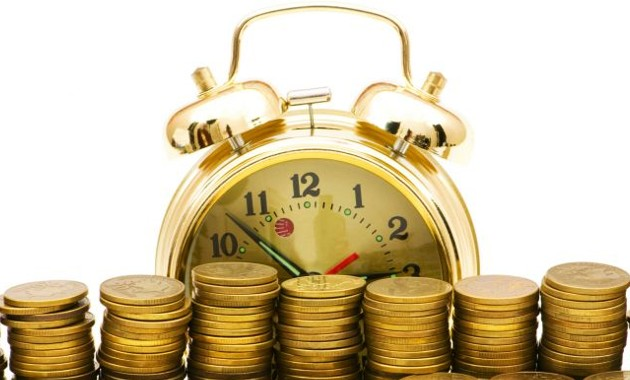 VPL – Valor Presente Líquido
Análise dos resultados
É basicamente uma conta que analise se os fluxos de caixa futuros pagam o investimento realizado, assim, quanto maior melhor.
Se o valor for negativo, significa que há mais gastos com investimento do que retornos
Se o valor foi zero, significa que não há nem lucro nem prejuízo
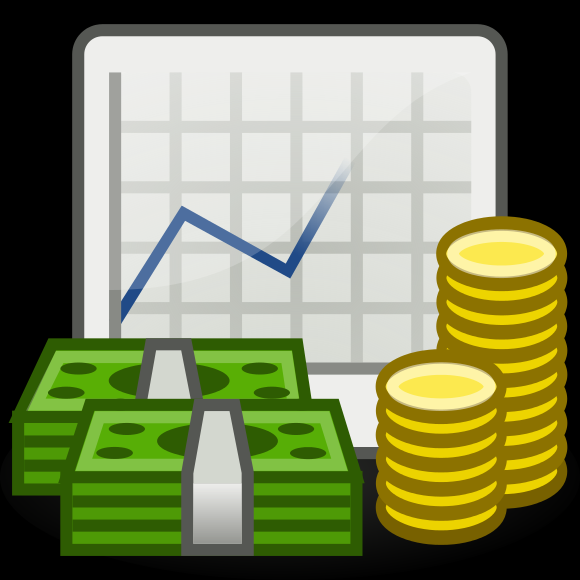 TIR – Taxa Interna de Retorno
Mais importante alternativa ao modelo VPL . É o mais próximo que se pode chegar  
Raciocínio básico: Fornecer um único número resumindo os méritos do projeto
Não depende da taxa predominante no mercado  Interna 
Depende dos Fluxos de Caixa do projeto.
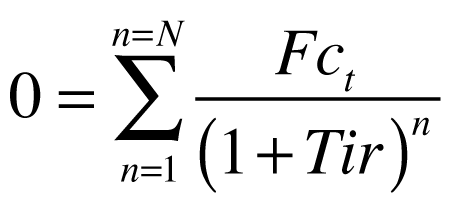 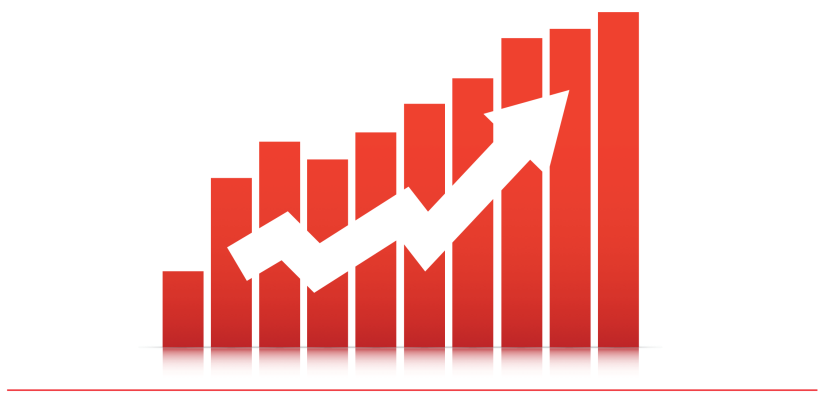 TIR – Taxa Interna de Retorno
Exemplo: Considere um projeto simples.



Para uma determinada taxa, o valor presente Líquido será:



Em que R = Taxa de desconto
Investimento
 $-100
FC
 $ 110
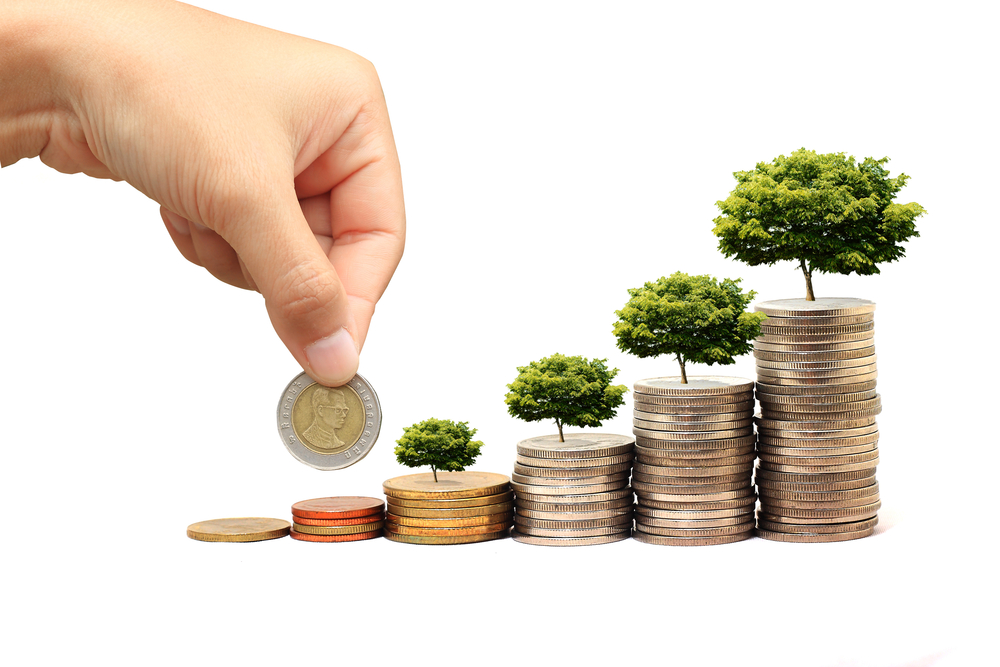 VPL = -100 + 110 / 1+ R
TIR – Taxa Interna de Retorno
Como o VPL deu negativo, tenta-se diminuir a taxa de desconto para 0,10
0 = -100 + 110 / 1,10
Continuação do Exemplo:
Situação 1) 
Taxa de desconto =  0,08

$1,85 = -100 + 110 / 1,08

Situação 2) 
Taxa de Desconto =  0,12

-$1,79 = -100 + 110 / 1,12
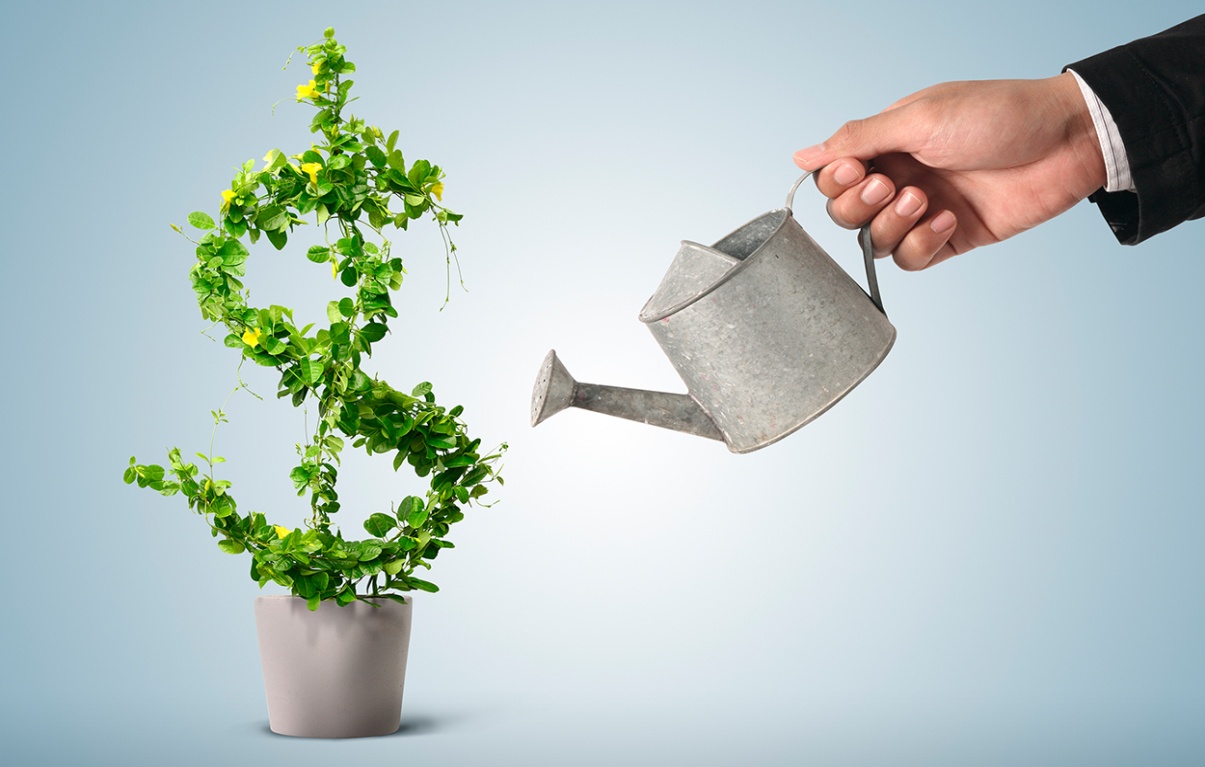 TIR – Taxa Interna de Retorno
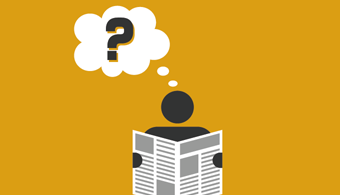 Aceito?
Rejeito?
TIR – Taxa Interna de Retorno
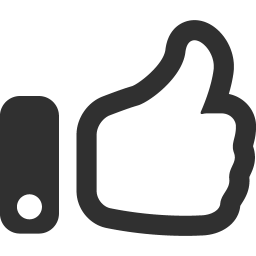 Regra Geral para Investimento
Aceito o projeto se a TIR > Taxa de Desconto adequada ao projeto
OU
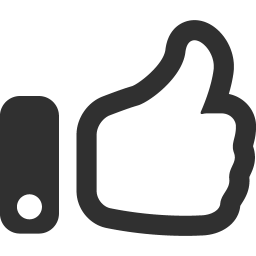 Rejeito o projeto se a TIR < Taxa de Desconto
Payback Simples
Gitman (2007; p.339)
 “Trata-se do tempo necessário para que a empresa recupere seu investimento inicial em um projeto, calculado com suas entradas de caixa”.
Ross, Westerfield e Jordan (2002; p.220)
“É o tempo necessário para haver equilíbrio num sentido contábil, mas não no sentido econômico”, isso por ignorar o valor do dinheiro no tempo”.
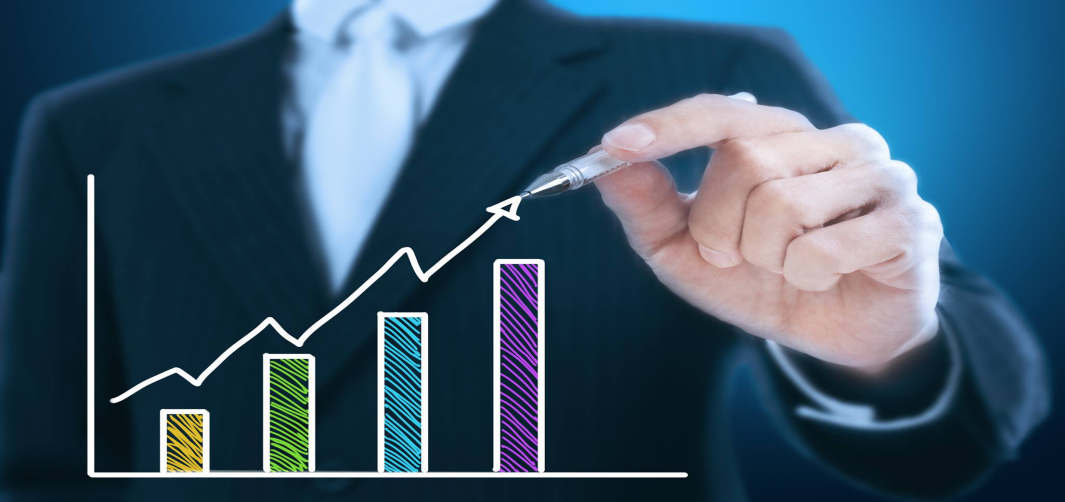 Payback Simples
Objetivo
“ Redução do risco e a valorização da liquidez. Isto se explica pelo fato do grau de incerteza aumentar, à medida que aumenta o horizonte de tempo considerado” (Braga, 1992, p.283).
O Payback pode ser:
 Nominal: se calculado com base no fluxo de caixa com valores nominais.
 Presente Líquido: se calculado com base no fluxo de caixa com valores trazidos                          ao valor presente líquido.
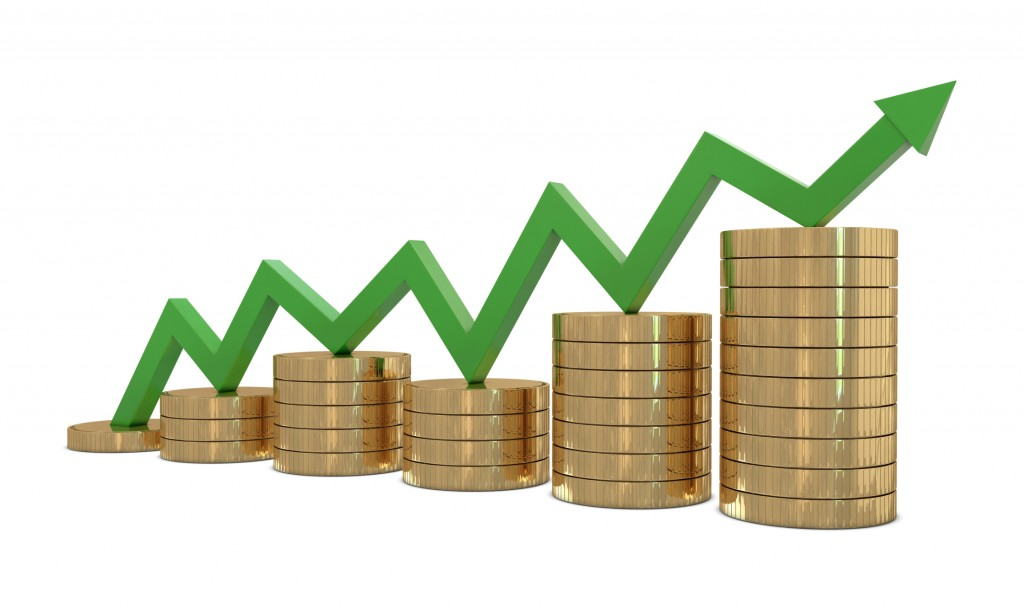 Payback Simples
Critérios de Decisão 
Se o período de payback for menor que o período máximo aceitável de recuperação, o projeto será aceito.

Se o período de payback for maior que o período máximo aceitável de recuperação, o projeto será rejeitado.
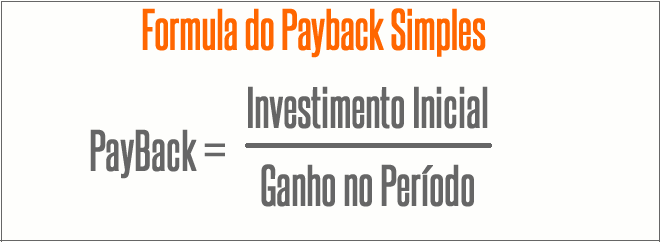 Payback Simples
Payback Simples
EXEMPLO:
Considere um investimento A de R$ 20 milhões que gere retornos líquidos anuais de R$ 5 milhões, a partir do final do primeiro ano, durante 10 anos. O diagrama de fluxo de caixa desta alternativa de investimento é:
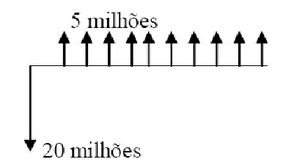 Payback Simples
EXEMPLO
Agora considere um investimento B de R$ 18 milhões que gere resultados líquidos de R$ 6 milhões por ano, durante 4 anos. O diagrama de fluxo de caixa seria:
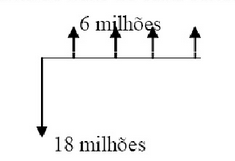 Se dependesse apenas do payback o investimento B seria preferido, pois o seu prazo para retorno do investimento é menor: 
Payback B = 3 anos < 4 anos = Payback A
Prefere-se IB em detrimento de IA.
Payback Descontado
BRIGAM E HOUSTON (199; p.7)
“ É o número de anos necessários para recuperar o investimento, com fluxos de caixa líquidos descontados”.

Características:
Se os fluxos de caixa forem positivos, o período de payback descontado jamais será mais curto que o período de payback.
Desconsidera os fluxos de caixa que ocorrem após o prazo de retorno.
Dificuldade de aprovação de projeto de longo prazo.
Payback Descontado
Payback
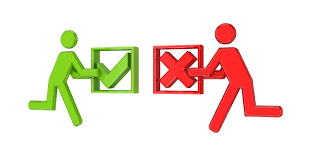 Vantagens: 
 Leva em conta o prazo de retorno do investimento; 
 Muito utilizado pelas empresas para avaliar projetos;
 Considera os fluxos de caixa.

Desvantagens:
O período apropriado de recuperação é apenas um número determinado subjetivamente;
Não pode ser especificado em vista do objetivo de maximização de riqueza;
Não considera o valor do dinheiro no tempo.
Índice de Lucratividade
Outro índice: Quociente do Valor Presente do Fluxo de caixas futuros esperados após investimento inicial dividido pela quantia do Investimento Inicial
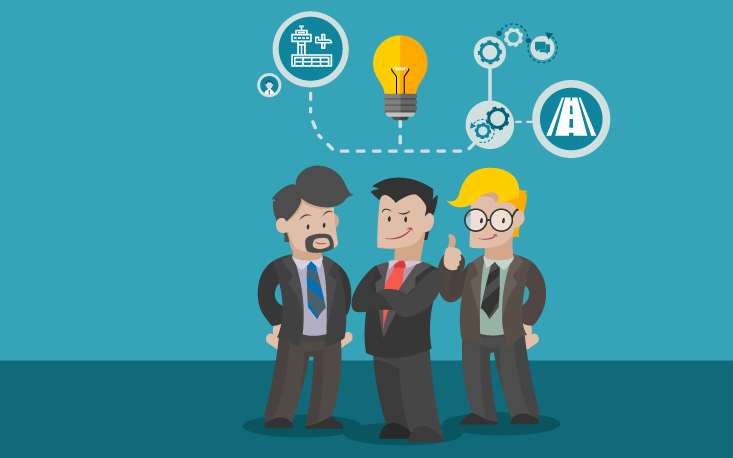 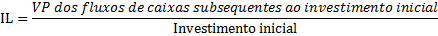 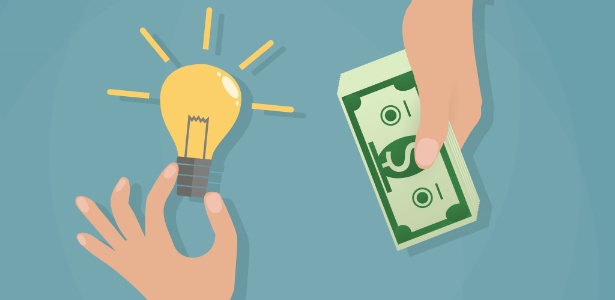 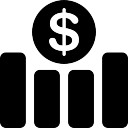 Índice de Lucratividade
Valor Presente do FCs depois do investimento
Índice de Lucratividade
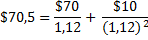 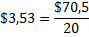 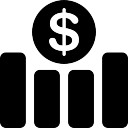 Índice de Lucratividade
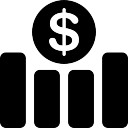 Índice de Lucratividade
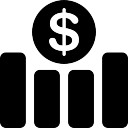 Índice de Lucratividade
Conclusão
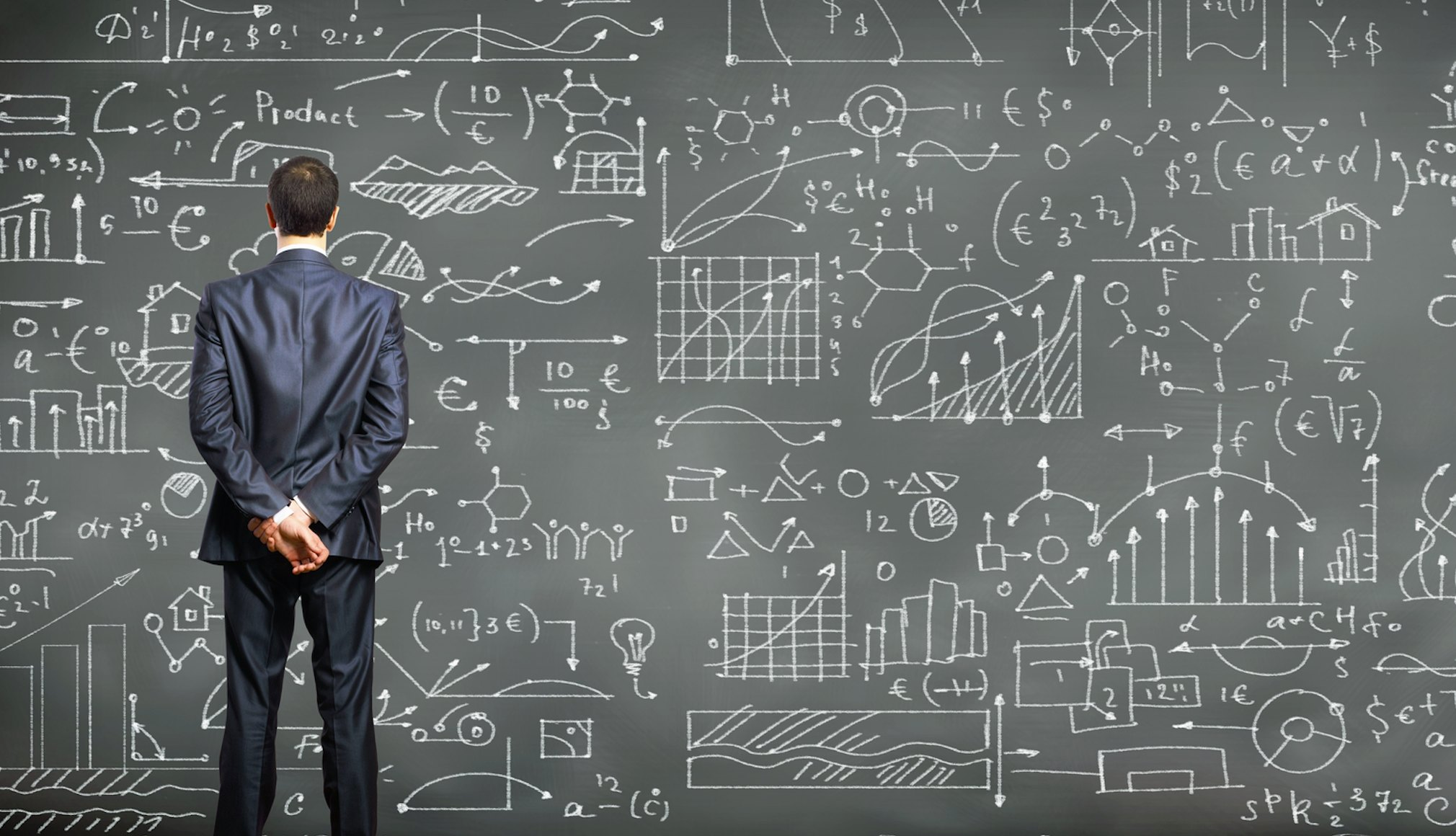 Referências
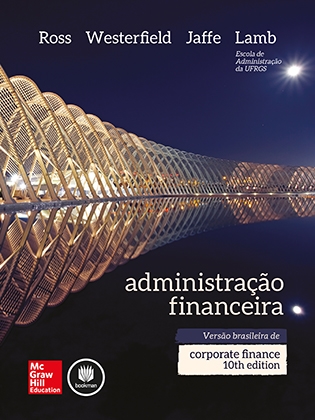 Obrigada pela atenção!!
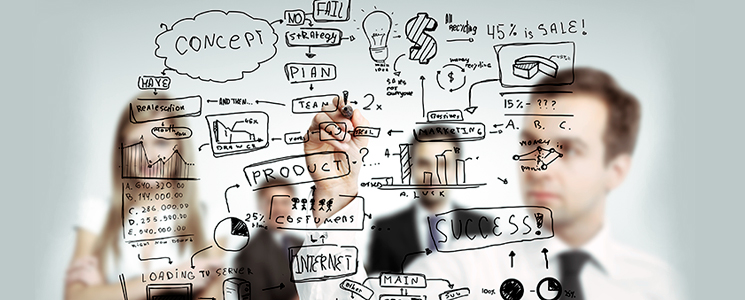